Acids and Bases
Topics to be covered:
Definitions of acids and bases;
Bronsted’s conjugate acid-base pairs concept;
Determination of [H3O+], [OH-], and pH for strong acids and strong bases;
Determination of [H3O+], [OH-], pH, Ka, or Kb, and percent ionization for weak acids and weak bases;
Predicting acid/base properties of salts (ionic compounds) and oxides of metals and nonmetals;
The effect of molecular structures and bond energy on the strength of acids and bases.
Acids and Bases
Arrhenius definition:
	Acid: substance that increases [H3O+] in solution;
	Base: substance that increases [OH-] in solution;

Brnsted-Lowry definition:
	Acid: reactant that donates proton in a reaction;
	Base: reactant that accepts proton in a reaction;

Lewis definition: - in the formation of covalent bonds,
	Acid: one that accept electron-pairs 
	Base: one that donate electron-pairs
Strong and Weak Acids
Strong acids ionize completely in aqueous solution:
HCl(aq)  +  H2O    H3O+(aq) +  Cl-(aq);
H2SO4(aq) +  H2O  H3O+(aq) +  HSO4-(aq);

Weak acids ionize only partially in aqueous solution:
HF(aq) + H2O  ⇌  H3O+(aq) +  F-(aq);
HOCl(aq) +  H2O ⇌ H3O+(aq) +  ClO-(aq).
Complete Ionization of Hydrochloric Acid
Dissociations of Strong and Weak Acids
Strong and Weak Bases
Strong bases ionize completely in aqueous solution:
	NaOH(aq)  Na+(aq)  +  OH-(aq);
	Ba(OH)2(aq)  Ba2+(aq)  +  2 OH-(aq);

Weak bases ionize only partially in aqueous solution:
	NH3(aq) +  H2O  NH4+(aq)  +  OH-(aq);
	PO43-(aq)  +  H2O  HPO42-(aq) +  OH-(aq)
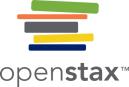 Strong Acids and Bases
Some of the common strong acids and bases.
Brønsted-Lowry: Conjugate Acids & Bases
Consider the following equilibrium:
	HA   +   B   ⇌   BH+    +    A-;
   Acid1      Base2      Conjugate    Conjugate
                                    acid2            base1 
A- is the conjugate base to acid HA; 
	HA & A- are conjugate acid-base pair;
BH+ is the conjugate acid to base B; 
	BH+ & B are also conjugate acid-base pair.
Brønsted-Lowry Acid
An acid HX donates proton to water producing hydronium ion, H3O+, and the conjugate base X-.
Brønsted-Lowry Base
A base NH3 takes a proton from water to produce hydroxide ion, OH-, and the conjugate acid NH3+.
Exercise-#1: Conjugate Acids & Bases
Write the formulas of the conjugate bases for the following acids:
	      (a) H2CO3	    
		(b) HSO4-	      
		(c) Al(H2O)63+	 	
		(d) Cr(OH)3(H2O)3 


(Answer: (a) HCO3-;  (b) SO42-;  (c) Al(H2O)5(OH)2+;  (d) Cr(OH)4(H2O)2-)
Exercise-#2: Conjugate Acids and Bases
Write the formulas of the conjugate acids for the following bases:
	      (a) CH3NH2	   
		(b) CO32-	 	
		(c) C5H5N	 	
		(d) Al(OH)3(H2O)3


(Answer: (a) NH4+;    (b) HCO3-;    (c) C5H5NH+;   (d) Al(OH)2(H2O)4+)
Selected Conjugate Acid-Base Pairs
Acids: strongest on the top, weakest at the bottom; 
Conjugate bases; weakest (top), strongest (bottom)
HNO3 – NO3-
H2SO4 – HSO4-
H3O+ – H2O
HF – F-
H3PO4 – H2PO4-
CH3COOH – CH3COO-
H2PO4- – HPO42-
NH4+ – NH3
H2O – OH-
Relative Strength of Acids and Their Conjugate Bases
Acids	          	Conjugate Bases
Very Strong	         Very Weak
Strong	                 Weak
Weak	                         Strong
Very Weak	       Very Strong
__________________________________________
Strong acids lose protons very readily  weak conjugate bases;
Weak acids do not lose protons very readily  strong conjugate bases.
Relative Strength of Acids and Their Conjugate Bases
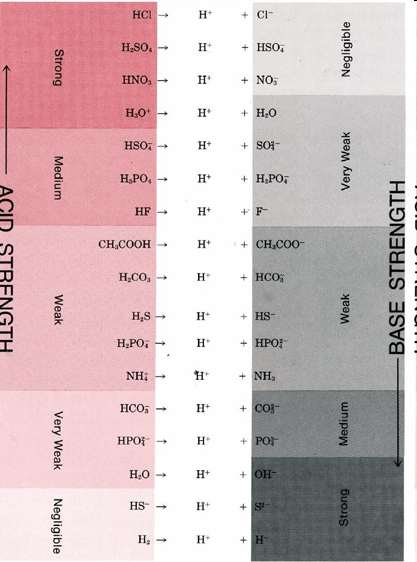 Relative Strength of Acids and their Conjugate Bases
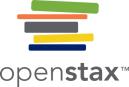 This diagram shows the relative strengths of conjugate acid-base pairs, as indicated by their ionization constants in aqueous solution.
Acid Strength and Ionization Constants
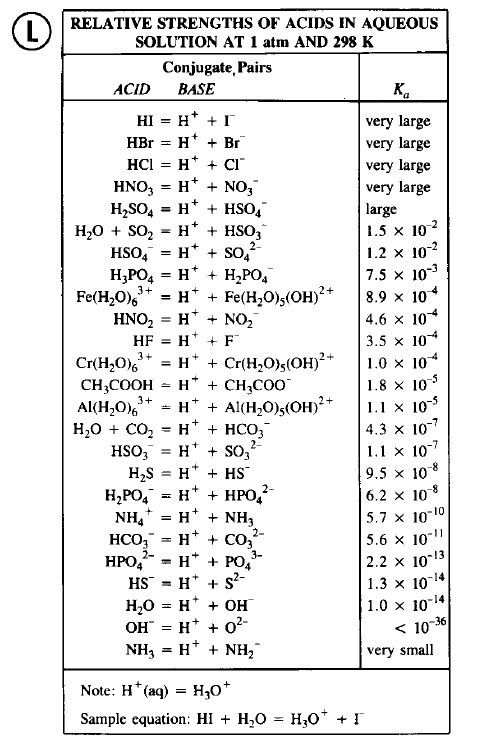 Acid-Base Properties of Water
Auto-ionization of water:
2H2O   H3O+(aq) + OH-(aq)

Kw = [H3O+][OH-] = 1.0 x 10-14  at 25oC

Water ionizes to produce both H3O+ and OH-, thus it has both acid and base properties. Kw is called water ionization constant. 
Pure water at 25oC: [H3O+] = [OH-] = 1.0 x 10-7 M
Expressing Acidity in pH Scale
pH = -log[H+]	    (note: [H+] = [H3O+])

pOH = -log[OH-]

pKw = -log(Kw);   pKa = -log(Ka); 	pKb = -log(Kb)
For water, Kw = [H3O+][OH-] = 1.0 x 10-14  
-log(Kw) = -log [H3O+] + (-log[OH-])
 pKw  =  pH + pOH =  14.00
At 25oC,  pOH = 14 – pH
Acidity and pH Range
Acidic solutions: 
	[H3O+] > 1.0 x 10-7 M;
	pH < 7;
Basic solutions:
	[OH-] > 1.0 x 10-7 M  or  [H3O+] < 1.0 x 10-7 M
	pH > 7;
Neutral solutions:
	[H3O+] = [OH-] = 1.0 x 10-7 M;  pH = 7.00
Relationship Between [H3O+] and pH
pH of Common Household Items
[H3O+] and pH of Strong Acids
Strong acids like HCl and HNO3 ionize completely in aqueous solution:
	HCl(aq) +  H2O    H3O+(aq)  +  Cl-(aq);
	HNO3(aq)  + H2O  H3O+(aq)  +  ClO4-(aq);
In solutions of strong monoprotic acids HA, such as HCl and HNO3,  H3O+ concentration = initial acid concentration,
	[H3O+] = [HA]0 
For example, in 0.10 M HCl, [H3O+] = 0.10 M, and  pH = -log(0.10) = 1.00
[OH-] and pH of Strong Bases
Strong bases also ionize completely:
Examples:  NaOH(aq)  Na+(aq) +  OH-(aq);
    Ba(OH)2(aq)  Ba2+(aq) +  2 OH-(aq);

In base solution such as NaOH, [OH-] = [NaOH]0   
For example, in 0.10 M NaOH solution, [OH-] = 0.10 M;

In base solution such as Ba(OH)2, [OH-] = 2 x [Ba(OH)2]0 
For example, in 0.10 M Ba(OH)2 solution, [OH-] = 0.20 M;
[H3O+] and pH of Weak Acids
In weak acid solutions, [H3O+] < [HA]0;
[H3O+] and pH can be calculated from the initial concentration of the acid and its Ka value.

For example, in 0.10 M acetic acid, CH3CO2H (Ka = 1.8 x 10-5) [H3O+] and pH can be calculated using the following “ICE” table. (next slide)
ICE Table for Acetic Acid
Calculating [H3O+] from initial concentration and Ka using approximation method.
Calculation Percent Ionization
We calculated that, in 0.10 M CH3COOH, the concentration of acid that ionizes is 1.34 x 10-3 M.
The percent ionization of 0.10 M acetic acid:
Increase in Percent Ionization with Dilution
Percent Ionization Increases with Dilution
Exercise-#3: pH and Percent Ionization
Nitrous acid, HNO2, has Ka = 4.0 x 10-4 at 25 oC. Calculate the pH and percent ionization of HNO2 in 0.10 M solution of the acid.

Chlorous acid, HOCl, has Ka = 3.5 x 10-8 at 25 oC. Calculate the pH and percent ionization of HOCl in 0.10 M solution of the acid. 


(Answer: (1) pH = 2.20;  % ionization = 6.3%;  
	       (2) pH = 4.23;  % ionization = 0.059%)
[OH-] and pH of a Weak Base
In a weak base, [OH-] < [Base]0;
[OH-] and pH can be calculated from the initial concentration of the base and its Kb value.

For example, in 0.100 M ammonia, NH3, with Kb = 1.8 x 10-5, [OH-] and pH can be calculated using the following “ICE” table.
ICE Table for the Ionization of Ammonia
Exercise-#4: pH of Strong & Weak Bases
Calculate [OH-] and [H3O+] in 0.10 M solution of: 
Ethylamine, C2H5NH2 (Kb = 5.6 x 10-4);
Pyridine, C5H5N (Kb = 1.7 x 10-9)
What is the pH of each solution?



(Answer: [OH-] = 7.5 x 10-3 M;  [H3O+] = 1.3 x 10-12 M;  pH = 11.89)

(Answer: [OH-] = 1.3 x 10-5 M;  [H3O+] = 7.7 x 10-10 M;  pH = 9.11)
Polyprotic Acids
Acids with more than one ionizable H+, such as H2SO4, H3PO4, H2C2O4, H3C6H5O7, etc.

They ionize in stages, for example:
1) H3PO4(aq) + H2O ⇄ H3O+(aq) + H2PO4-(aq);   Ka1 = 7.5 x 10-3
2) H2PO4-(aq) + H2O ⇄ H3O+(aq) + HPO42-(aq);  Ka2 = 6.2 x 10-8
3) HPO42-(aq) + H2O ⇄ H3O+(aq) + PO43-(aq);     Ka3 = 4.8 x 10-13

Acid strength decreases in the order:  
		H3PO4 >> H2PO4- >> HPO42-; 
pH of solution is determined mainly by ionization of H3PO4
Exercise-#5: Concentrations of Species and pH of H2SO4 solution
Calculate the concentrations of H2SO4, H3O+, HSO4-, and SO42-, in 0.10 M H2SO4 solution. What is the pH of the solution? (H2SO4 is a strong acid and HSO4- has Ka = 1.2 x 10-2)


(Answer: [H2SO4] = 0.0 M;  [H3O+] = 0.11 M; [HSO4-] = 0.090 M;  
[SO42-] = 0.0098 M;  pH = 0.96]
Salts and Their Corresponding Acids & Bases
What acid and base will form each of the following salts (ionic compounds)?
                        	 Acids		Bases
NaCl		  HCl			NaOH
KNO3
(NH4)2SO4
NaC2H3O2
BaCl2
Na3PO4
Acid-Base Properties of Salt Solutions
Soluble salts dissociate completely when dissolved in water, producing cations and anions;

Ions produced by salts may react with water to produce H3O+, which would make the solution acidic, or produce OH-, which would make the solution basic. 

pH of solution depends on which ion dominates in solution, and on relative values of Ka and Kb of ions.
Acid-Base Properties of Salt Solutions
The acid-base property of a salt solution depends on whether the compound is a product of:
Strong acid-strong base reaction:  produces neutral salt
Strong acid-weak base reaction:  produces acidic salt
Strong base-weak acid reaction:  produces basic salt
Weak acid-weak base reaction:  produces salt that is either acidic or basic, depending on the relative strength of the acid and the base.
Types of Salts and Their Solutions
Salts of Strong Acids-Strong Bases: 
	NaCl, NaNO3, KBr, etc.; solutions are neutral
Salts of Weak Acids-Strong Bases: 
	NaF, NaNO2, NaC2H3O2, etc.; solutions are basic
Salts of Strong Acids-Weak Bases: 
	NH4Cl, NH4NO3, (CH3)2NH2Cl, C5H5NHCl; 
	Solutions of these salts are acidic
Salts of Weak Acids-Weak Bases: 
	NH4C2H3O2, NH4CN, NH4NO2, etc..
	These compounds can be acidic, basic, or neutral, which depends on the relative strength of the acid and the base.
Salt of Strong Acid-Strong Base Reaction
Dissociation and reaction of a neutral salt:
    NaCl(aq)    Na+(aq)  +  Cl-(aq);
    Na+(aq) +  H2O  “NR”;  (no reaction) 	
    Cl-(aq)  +  H2O  “NR”

(Neither Na+ nor Cl- will react with water to produce H+ or OH-, respectively.  Concentrations of H3O+ and OH- in solution are the same as in pure water; therefore, solution is neutral.)
Salt of Weak Acid-Strong Base Reaction:
Dissociation and reaction of a basic salt:
    NaNO2(aq)  Na+(aq)  +  NO2-(aq);
    Na+(aq) +  H2O  “NR”
    NO2-(aq)  +  H2O  HNO2(aq) + OH-(aq) 

(NO2- is a stronger conjugate base than H2O; it takes proton from water to produce HNO2 and OH-, which causes solution to have [OH-] > [H3O+]; solution basic)
Salt of Strong Acid-Weak Base Reaction
Dissociation and reaction of an acidic salt:
    NH4NO3(aq)  NH4+(aq)  +  NO3-(aq);
    NH4+(aq) + H2O  NH3(aq) + H3O+(aq);
    NO3-(aq)  +  H2O  “NR”;

(NH4+ is a stronger conjugate acid than water; it donates proton to H2O producing H3O+ and NH3, which causes [H3O+] > [OH-], and solution is acidic)
Salts of Weak Acid-Weak Base Reactions
A salt produced by reaction of a weak acid and a weak base can be neutral, acidic, or basic; it depends on the relative magnitude of the Ka of cation and the Kb of anion from the salt.

If Ka ~ Kb, salt is neutral;   	example: NH4C2H3O2
If Ka > Kb, salt is acidic;   	example: NH4NO2
If Ka < Kb, salt is basic;   	example:  (NH4)2CO3
Predicting Acid-Base Property of Salts
Consider a solution containing NH4CH3CO2

NH4CH3CO2(aq)  NH4+(aq)  +  CH3CO2-(aq);

NH4+(aq)  + H2O  H3O+(aq) + NH3(aq);        Ka = 5.6 x 10-10

CH3CO2-(aq) + H2O  CH3CO2H(aq) + OH-(aq); Kb = 5.6 x 10-10

Ka (NH4+) = Kb (CH3CO2-) = 5.6 x 10-10   NH4C2H3O2 is neutral
Predicting Acid-Base Property of Salts
Consider a solution containing NH4NO2

NH4NO2(aq)  NH4+(aq)  +  NO2-(aq);

NH4+(aq)  + H2O  H3O+(aq) + NH3(aq);    Ka = 5.6 x 10-10

NO2-(aq) + H2O  HNO2(aq) +  OH-(aq);    Kb = 2.5 x 10-11

Ka (NH4+) > Kb (NO2-)   NH4NO2 is acidic;
Predicting Acid-Base Characteristics of Salts
Now consider a solution containing NH4CN.

NH4CN(aq)  NH4+(aq)  +  CN-(aq);

NH4+(aq) + H2O  H3O+(aq) + NH3(aq);   Ka = 5.6 x 10-10

CN-(aq) +  H2O  HCN(aq)  +  OH-(aq);    Kb = 1.6 x 10-5

Kb (CN-) > Ka (NH4+)   NH4CN is basic
Effect of Structure on Acid-Base Properties
Relative bond strength:
		H─F > H─Cl > H─Br > H─I

Relative acid strength:
		HI > HBr > HCl > HF
(only HF is classified as a weak acid in this group)

Relative acid strength:  
		H2Te > H2Se > H2S > H2O  (all very weak acids)
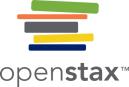 Trends of Acid Strength in the Periodic Table
As you move from left to right and down the periodic table, the acid strength increases. As you move from right to left and up, the base strength increases.
Effect of Structure on Acid-Base Properties
Electronegativity Effect on Relative Strength of Oxo-Acids:
Same central atom, but different numbers of oxygen atoms (more O-atoms, stronger acidic): 
	HClO4 > HClO3 > HClO2 > HClO (or HOCl)

Same number of oxygen atoms, but different central atoms (more electronegative, stronger acid):
HClO2 > HBrO2 > HIO2;		  (En: Cl > Br > I)
CF3CO2H > CCl3CO2H > CH3CO2H;	  (En: F > Cl > H)
HClO4 > H2SO4 > H3PO4;		   (En: Cl > S > P)
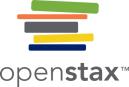 Acid-Base Properties of Oxides
Metal oxides are basic or amphoteric

Basic oxides:
	Na2O(s)  +  H2O    2NaOH(aq)  2Na+(aq) +  2OH-(aq);
	MgO(aq)  +  HCl(aq)  MgCl2(aq)  +  H2O

Amphoteric oxides:
	Al2O3(s)  +  HCl(aq)  2AlCl3(aq)  +  H2O
	Al2O3(s)  +  2NaOH(aq) + 3H2O  2NaAl(OH)4(aq)
Acid-Base Properties of Oxides
Nonmetal oxides are acidic:
	N2O5  +  H2O  2HNO3(aq);
	SO3  +  H2O  H2SO4(aq);
	Cl2O7 + H2O  2HClO4(aq)
Trends: 
	Acidity increases left to right across a period 
          SiO2 < P4O10 < SO3 < Cl2O7
	Acidity decreases top-to-bottom down the group
          N2O5 > P4O10 > As2O5 > Sb2O5
Acid-Base Properties of Oxides
Trend of acid-base properties of oxides in periodic table: from the most basic (on the left) to the most acidic (on the right):

	Na2O, MgO, Al2O3, SiO2, P4O10, SO3, Cl2O7 

Trend of acid-base properties going down a group: most acidic on the left to the most basic on the right:
	N2O5, P4O10 , As2O5, Sb2O5
Lewis Acids and Bases
Identify the Lewis acids and Lewis bases in the following reactions:
		(a)  H2O  +  CO2(g)  H2CO3(aq);
		(b)  Cu2+(aq)  +  4NH3(aq)  Cu(NH3)42+(aq);
		(c)  AlCl3(s)  +  Cl-(aq)  AlCl4-(aq)
		(d)  BF3  +  NH3  F3B─NH3